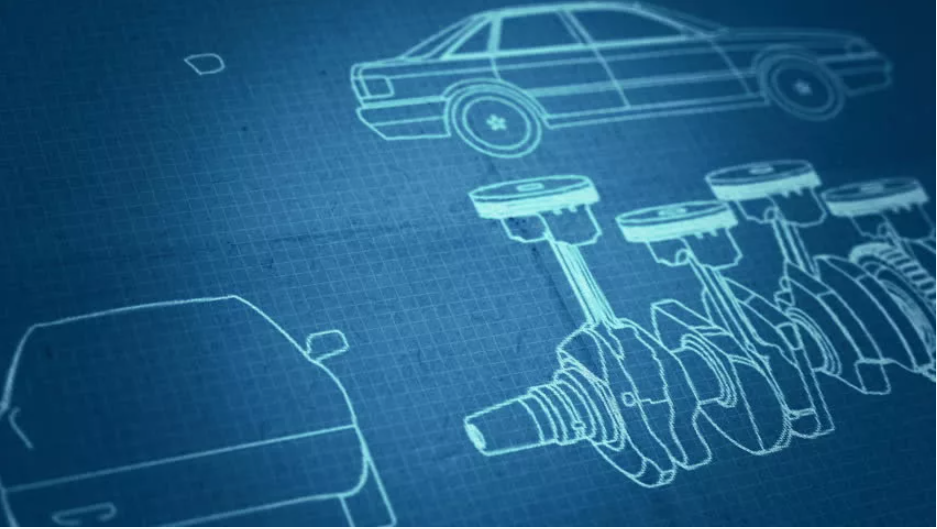 Государственное профессиональное образовательное учреждение Ярославской области
Даниловский политехнический колледж 
____________________________________________



Ярославский моторный завод –как одно из ведущих предприятий машиностроения в области
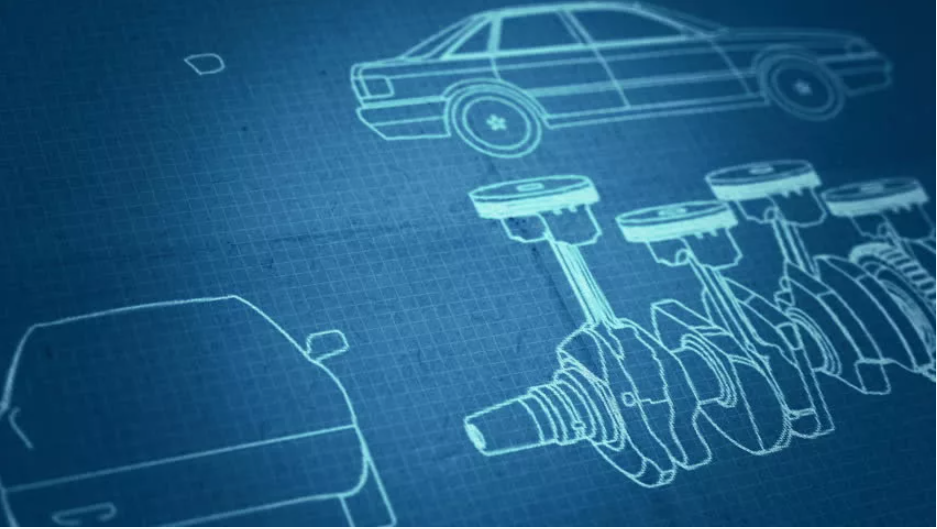 Ярославская область входит в число наиболее развитых в промышленном отношении регионов страны
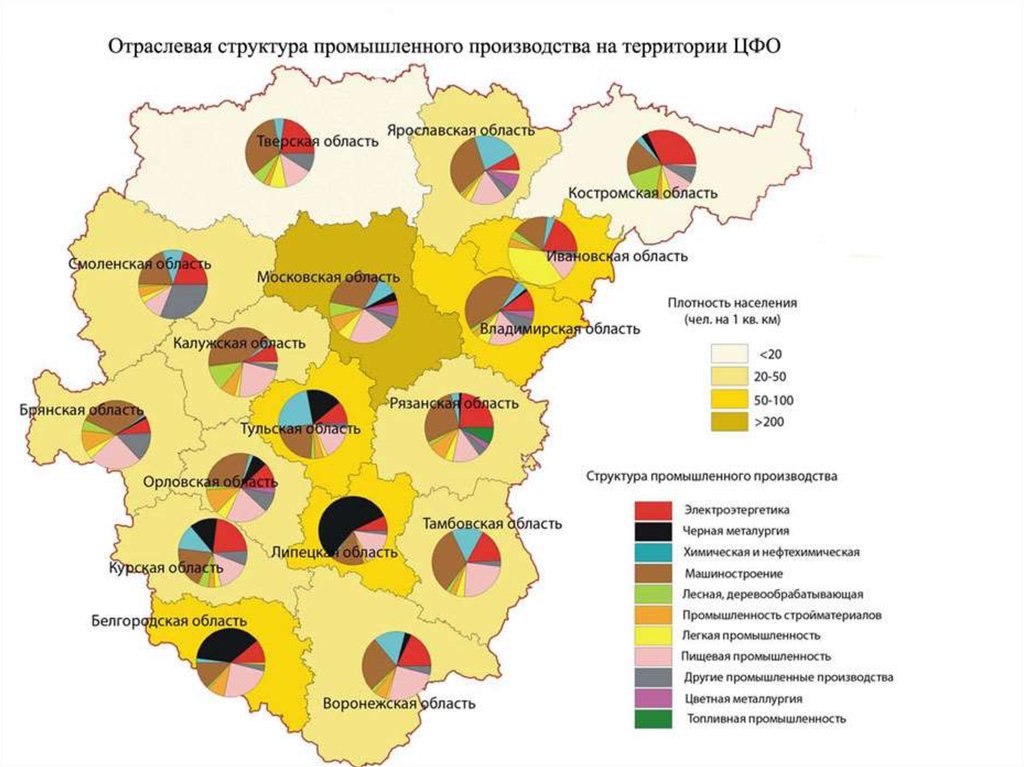 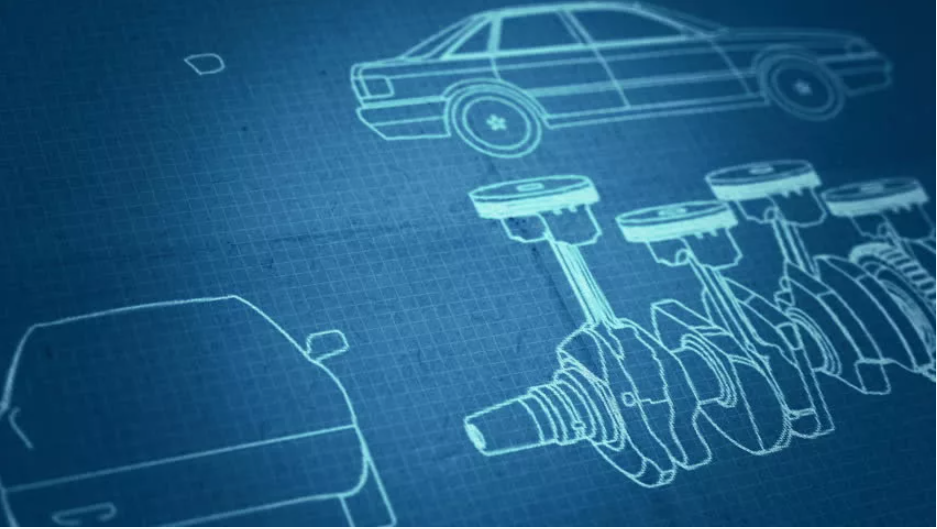 Структура промышленности Ярославской области
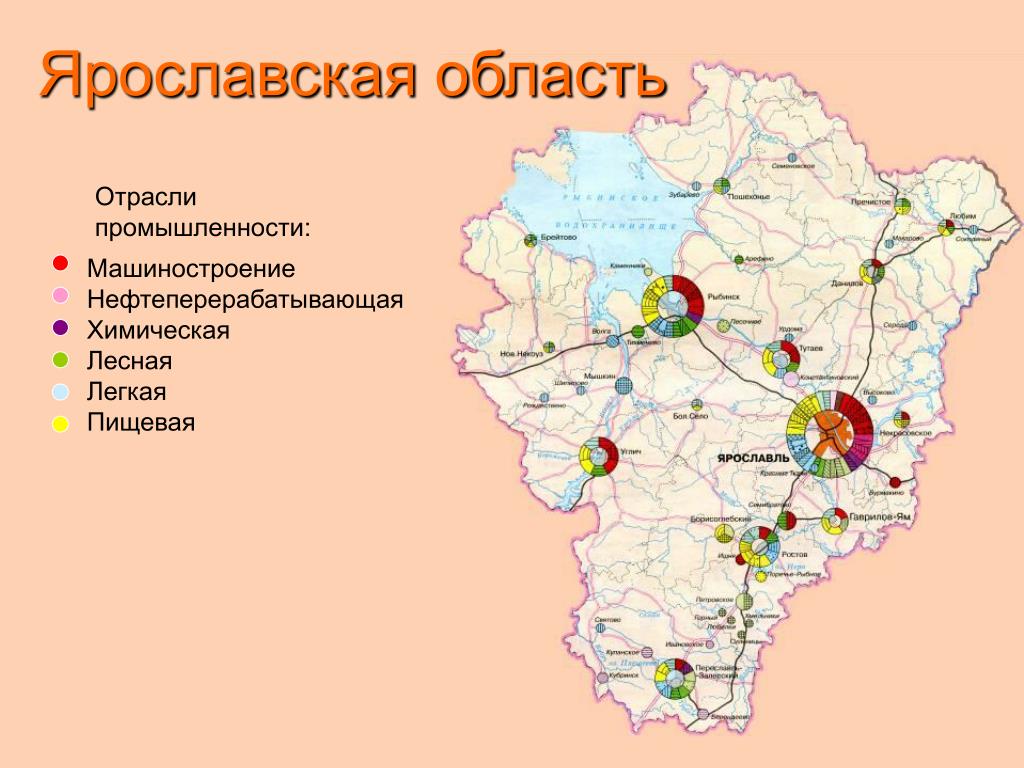 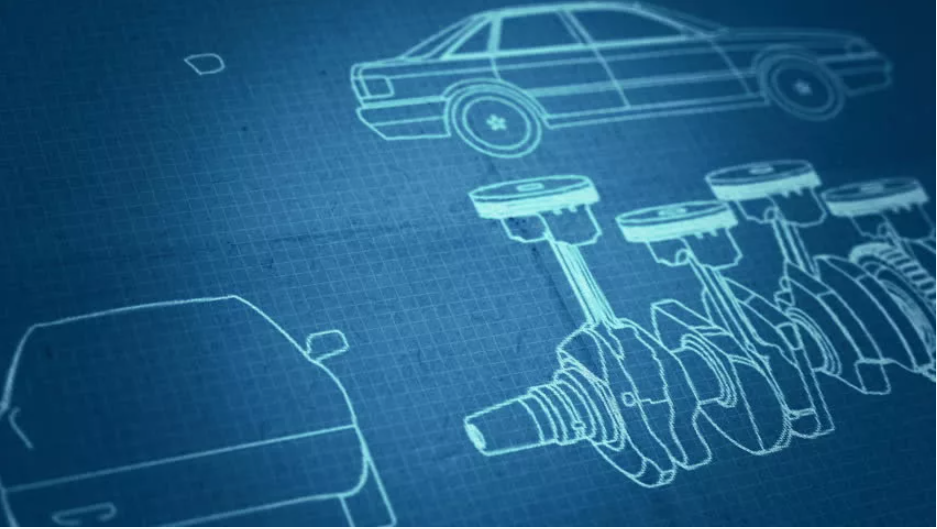 Главная отрасль - машиностроение
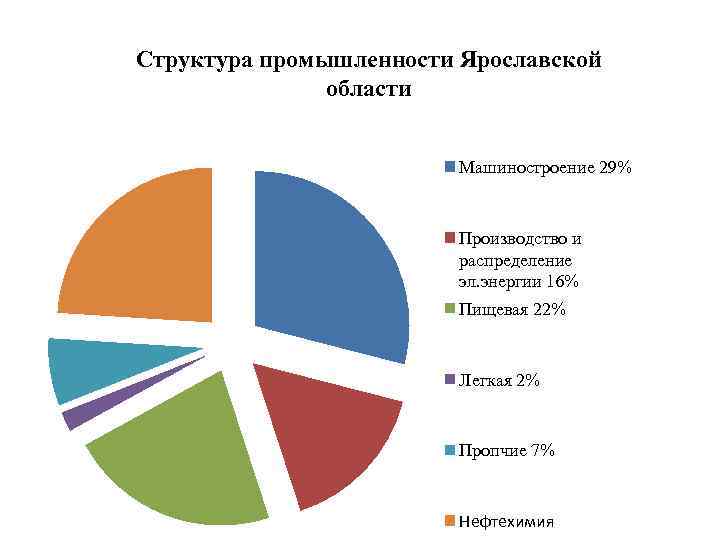 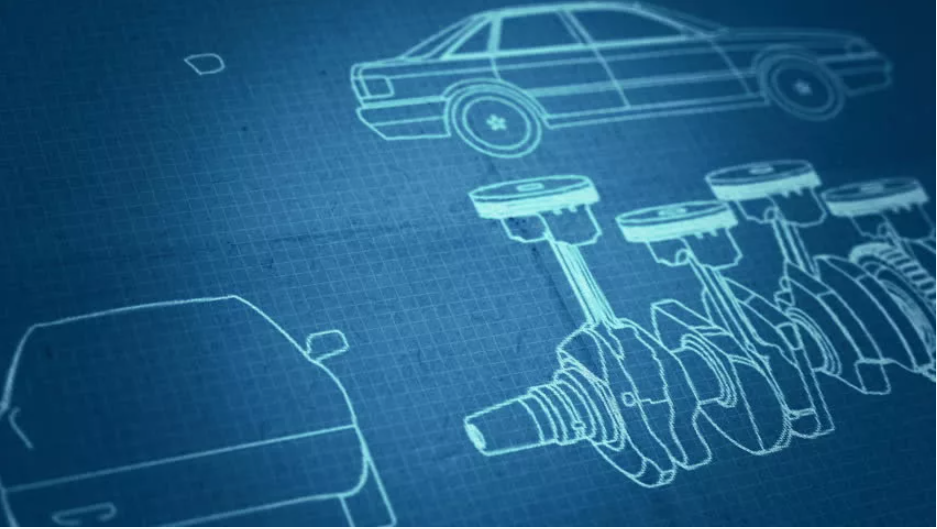 ПАО «Автодизель» – ведущее предприятие российского двигателестроения
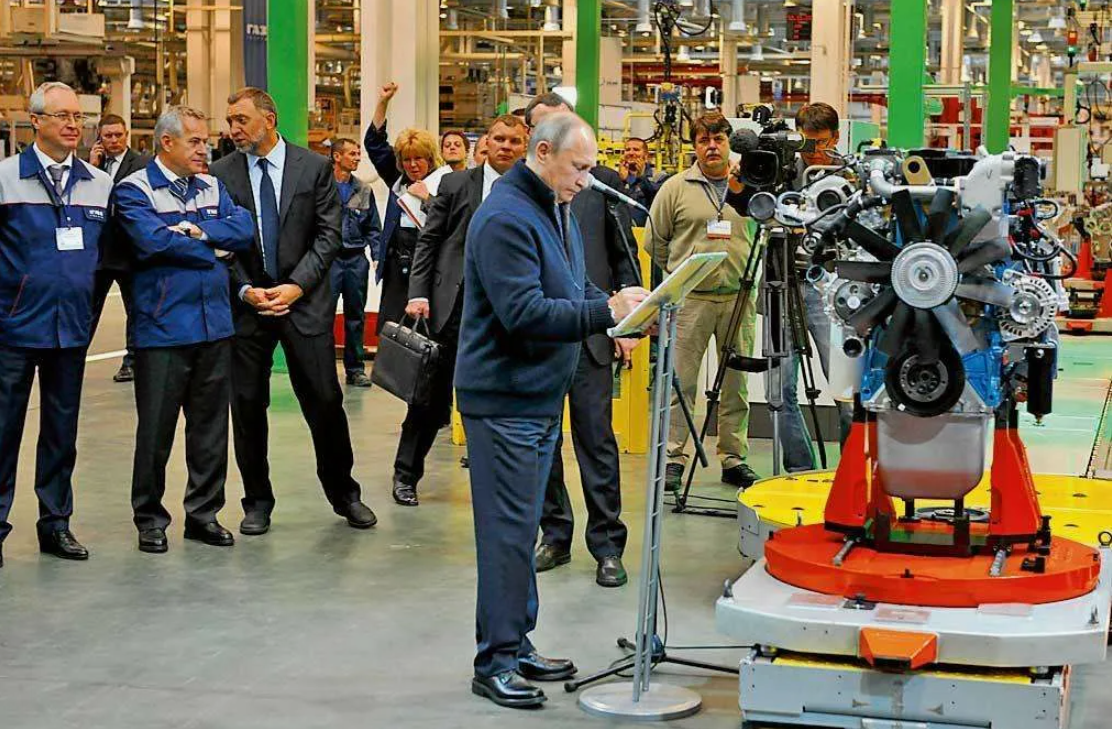 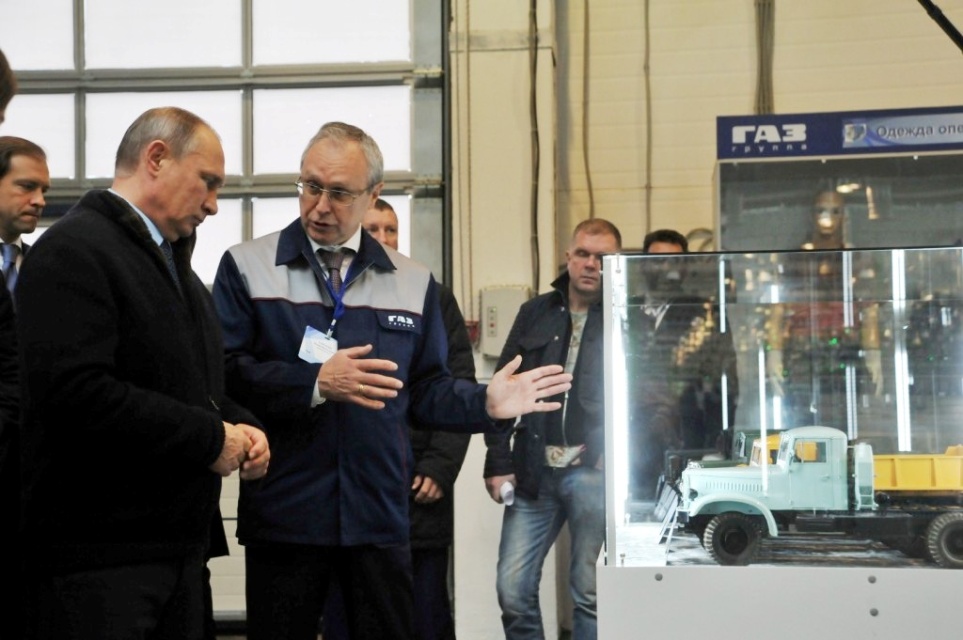 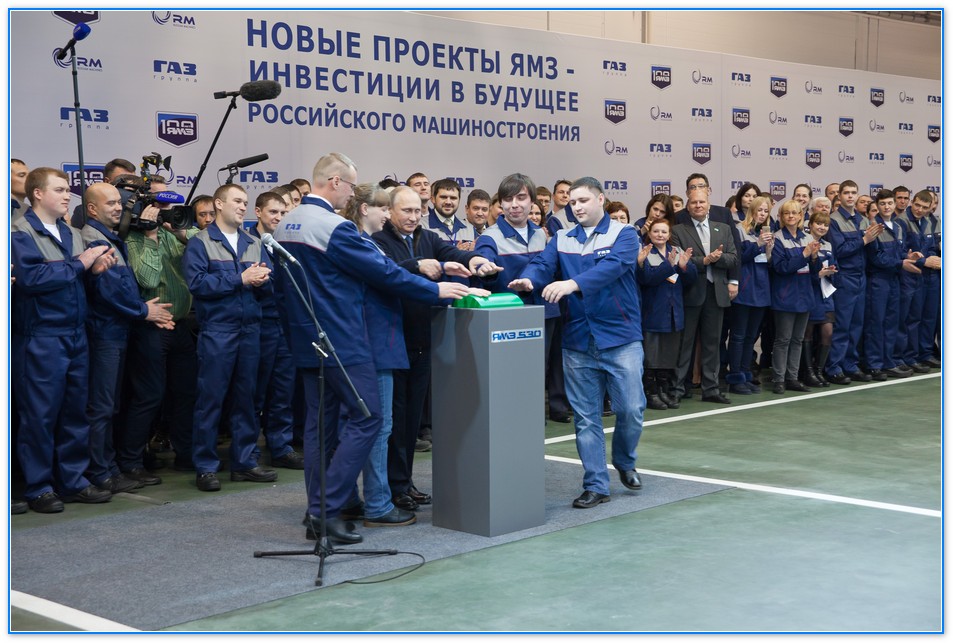 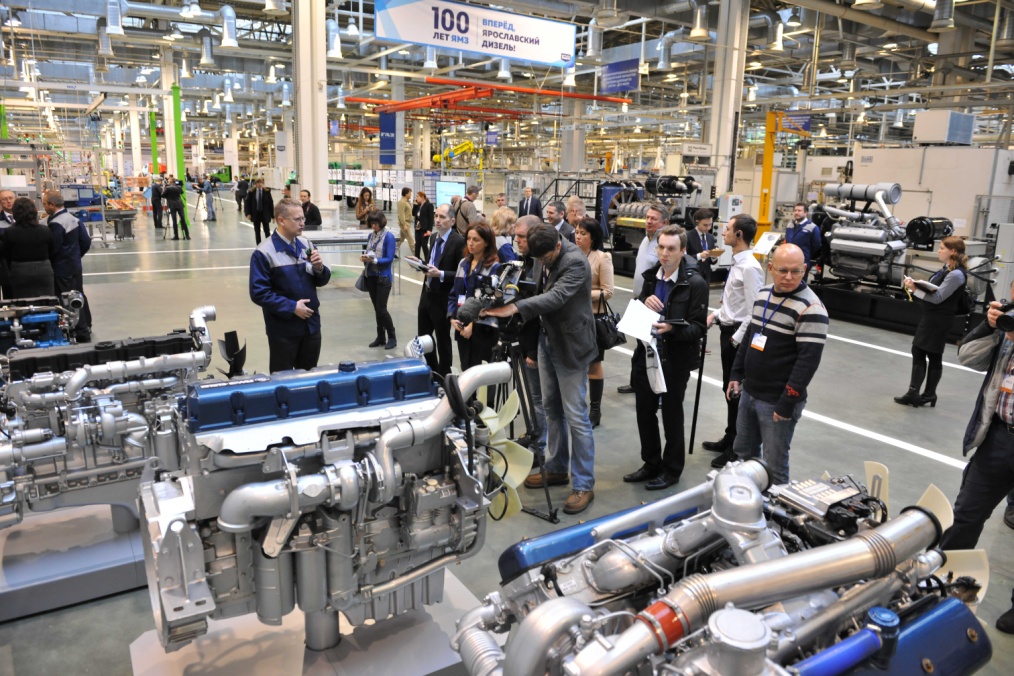 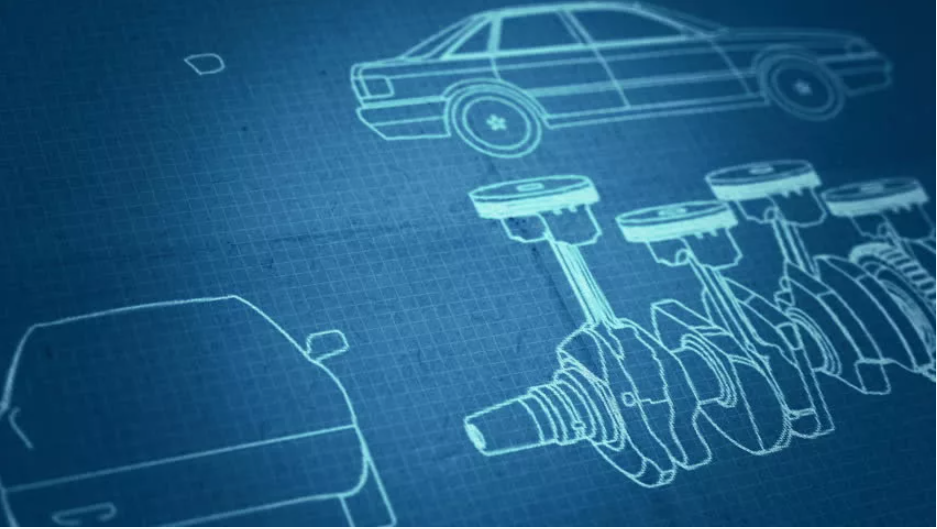 Ярославский моторный завод
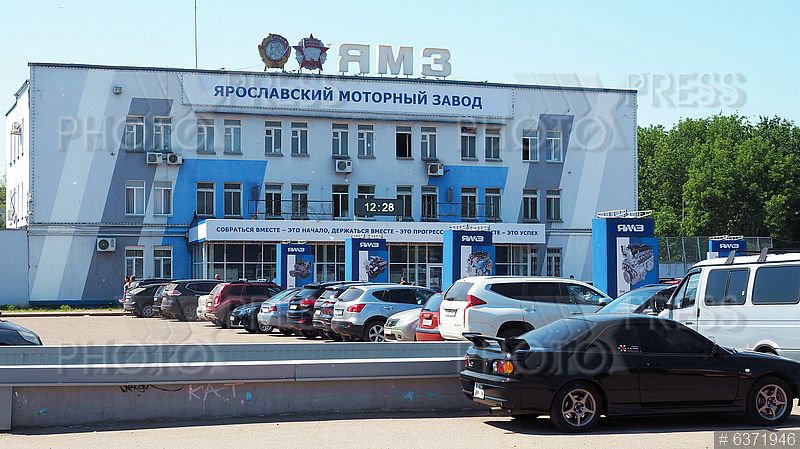 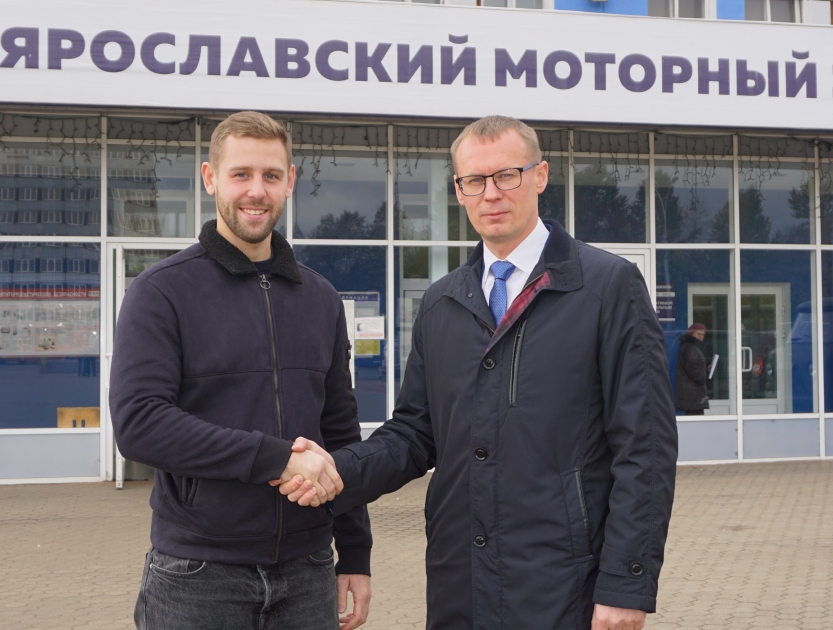 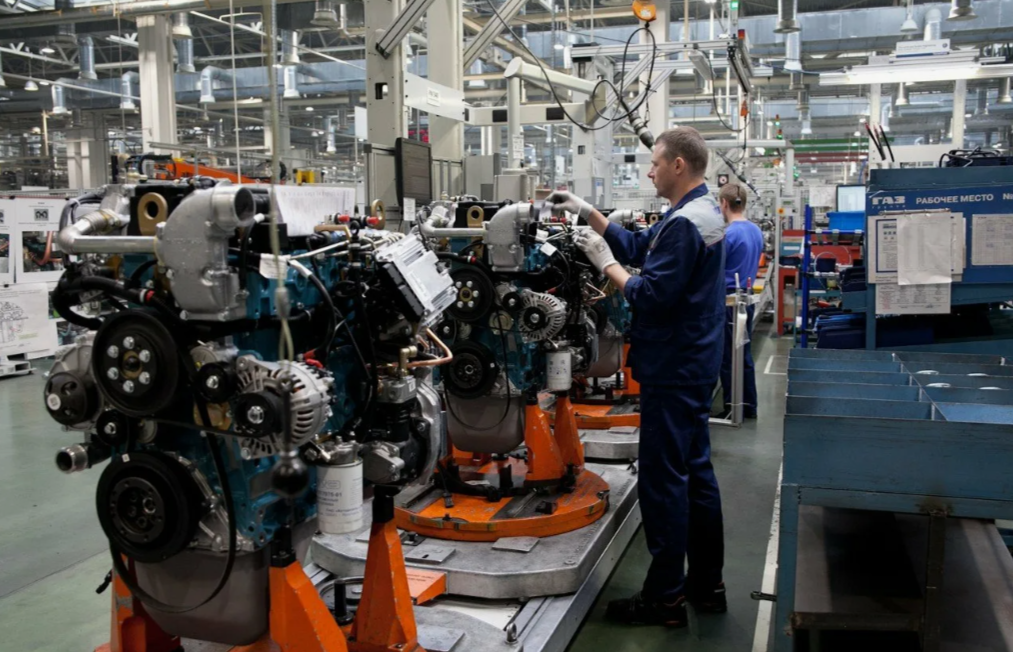 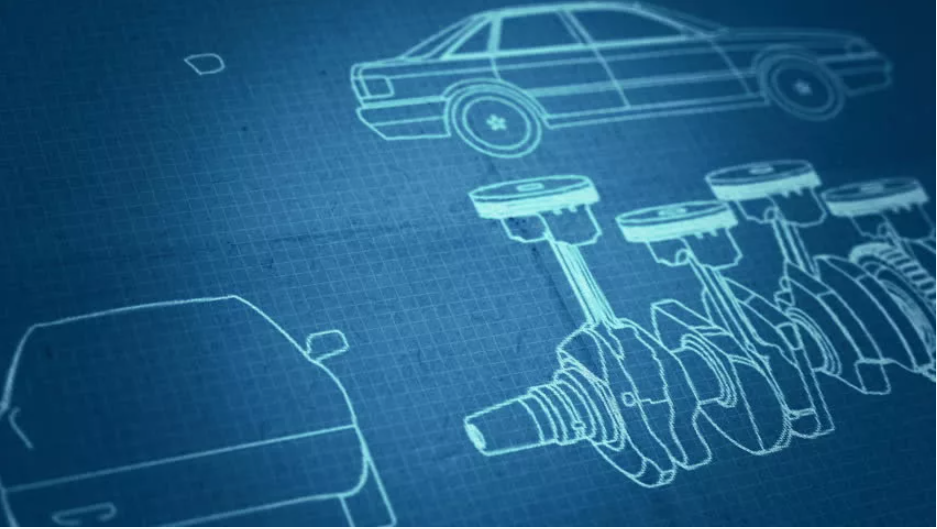 Государственное профессиональное образовательное учреждение Ярославской области
Даниловский политехнический колледж 
____________________________________________



Ярославский моторный завод –как одно из ведущих предприятий машиностроения в области